BOJA
KONTRAST TOPLO - HLADNO
r
U slovima se kriju dvije riječi. Otkrij koje.
LJ
A
Z
E
T
M
I
O
Što su zima i ljeto? Opiši ih.
I
Z
M
A
LJ
T
O
E
Kojim je bojama napisana riječ ZIMA?
HLADNE BOJE
Što je u prirodi hladnih boja?
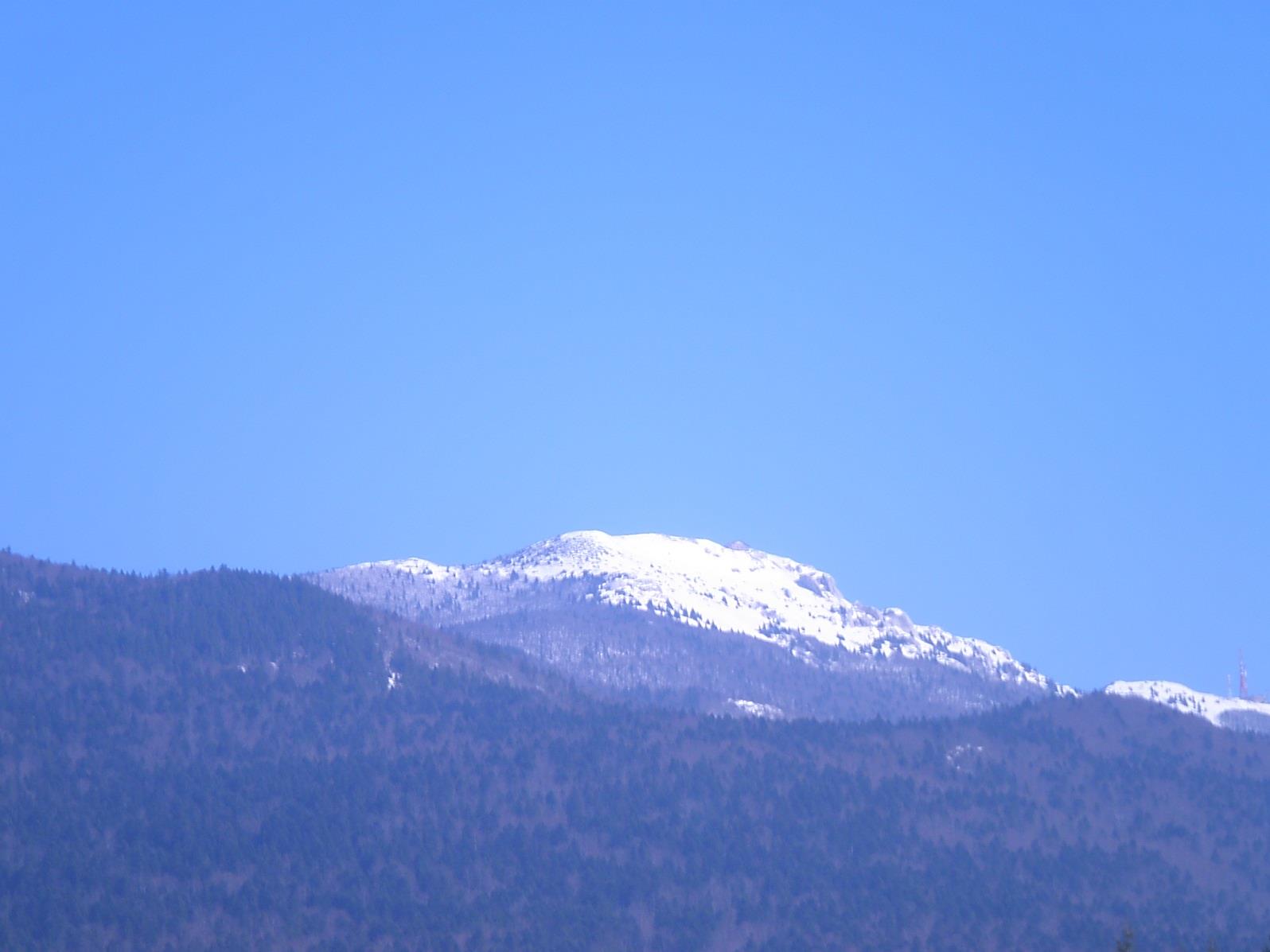 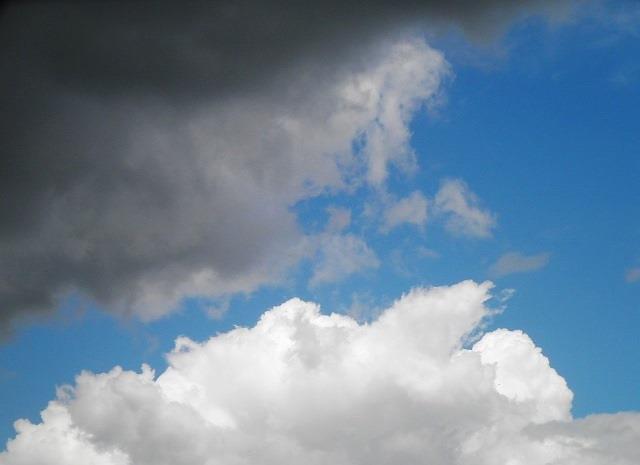 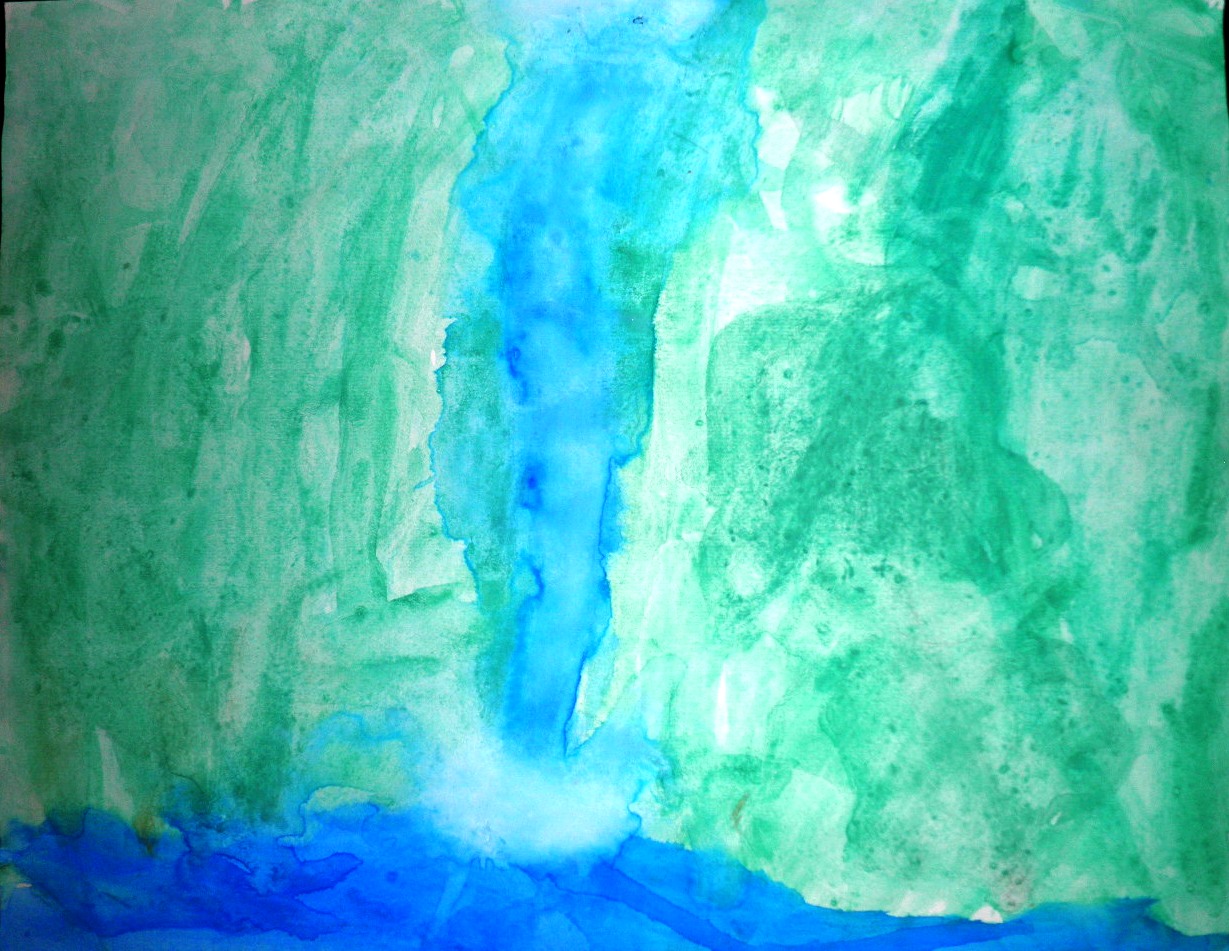 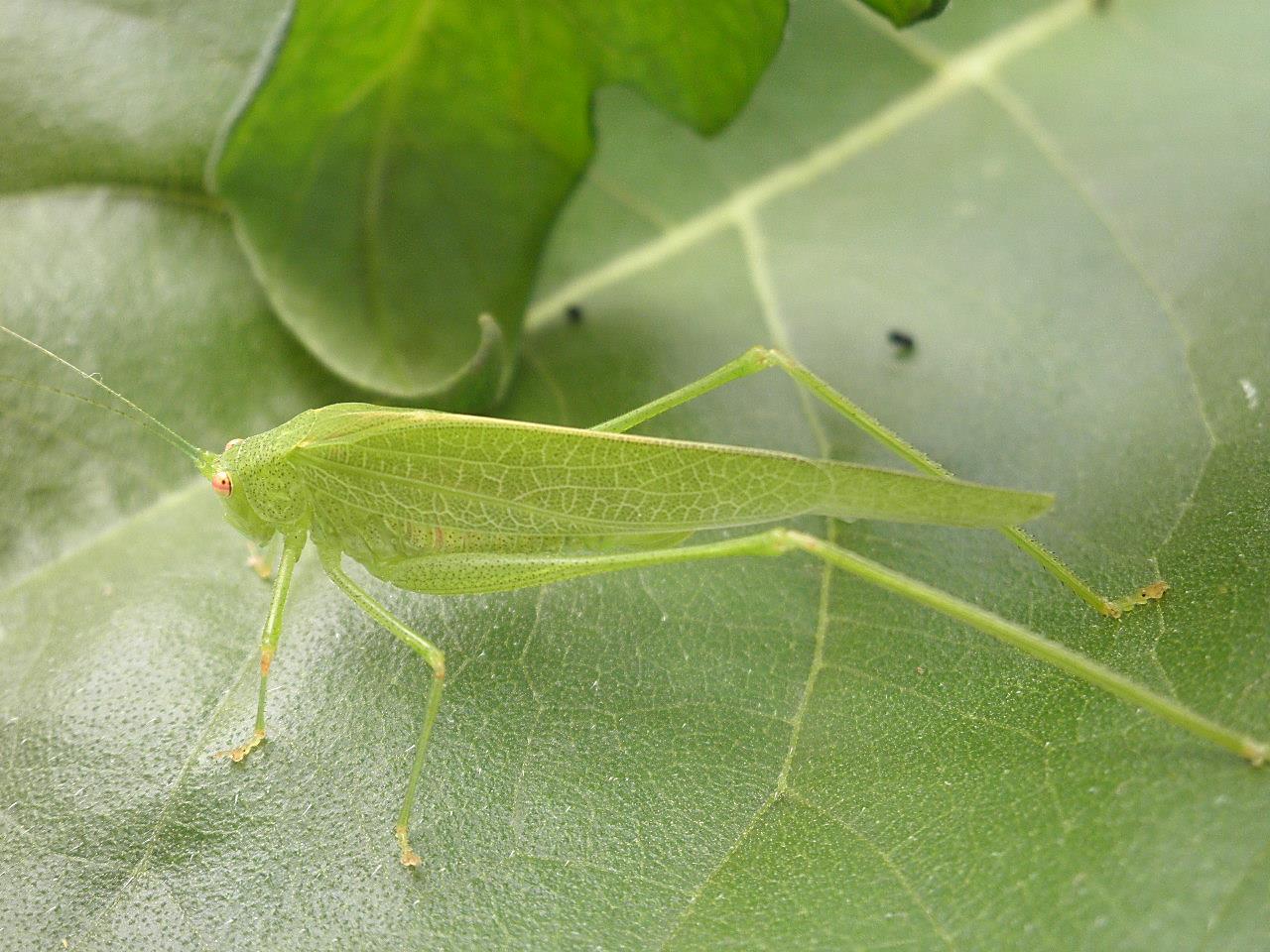 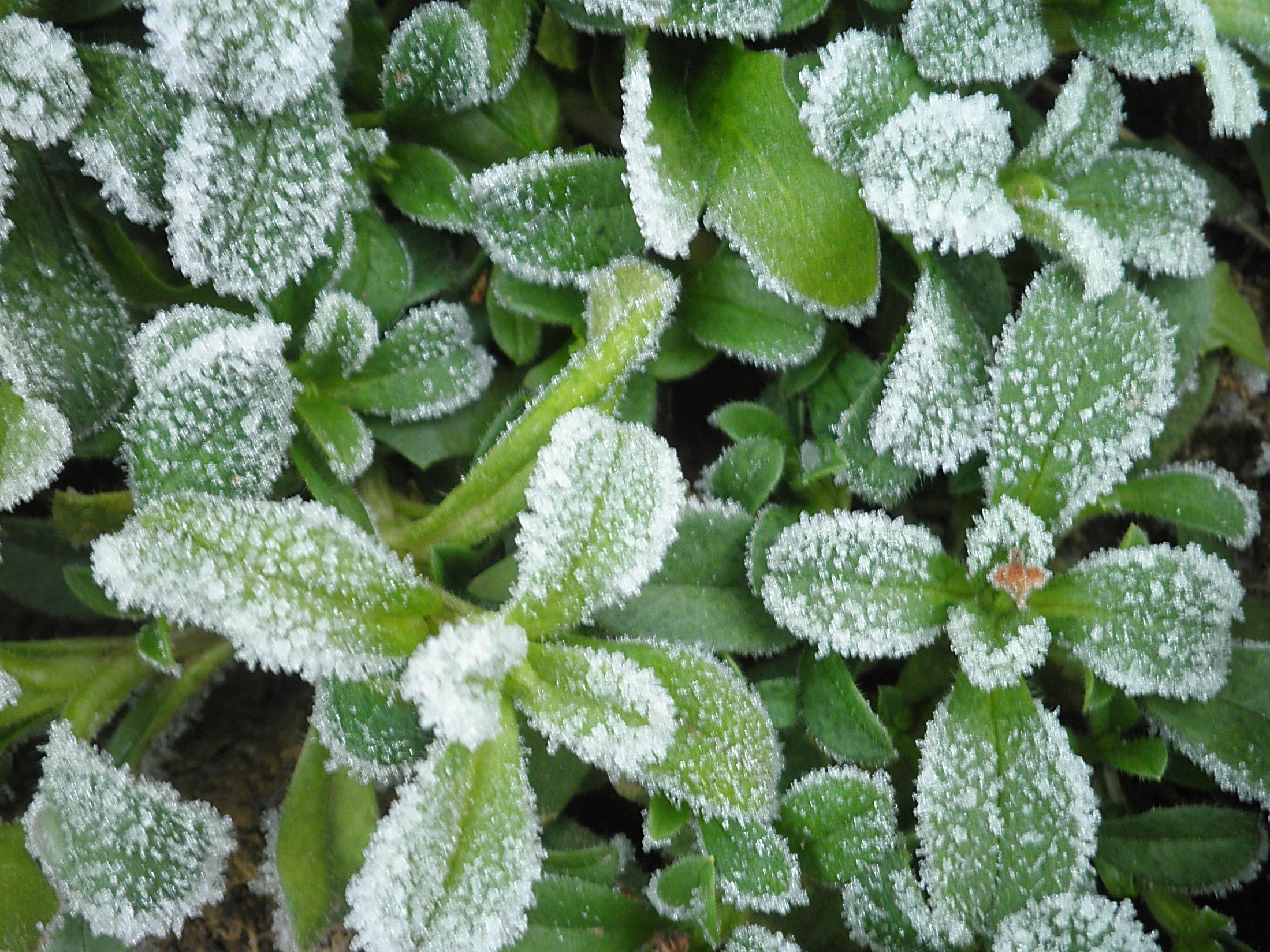 Je li u ovoj šumi toplo ili hladno?
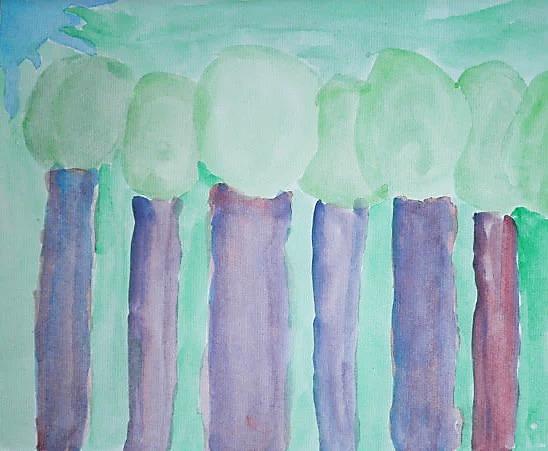 . r.
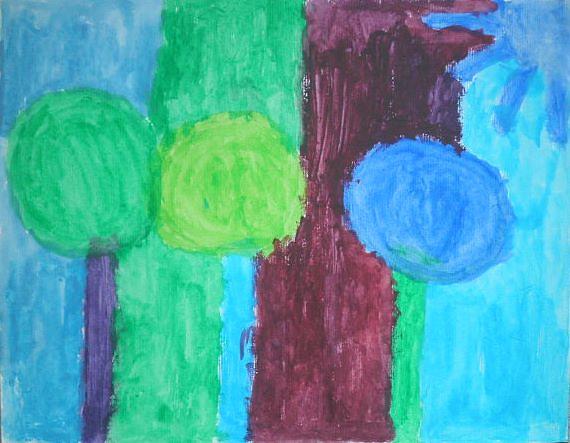 .
Kojim je bojama napisana riječ LJETO?
TOPLE  BOJE
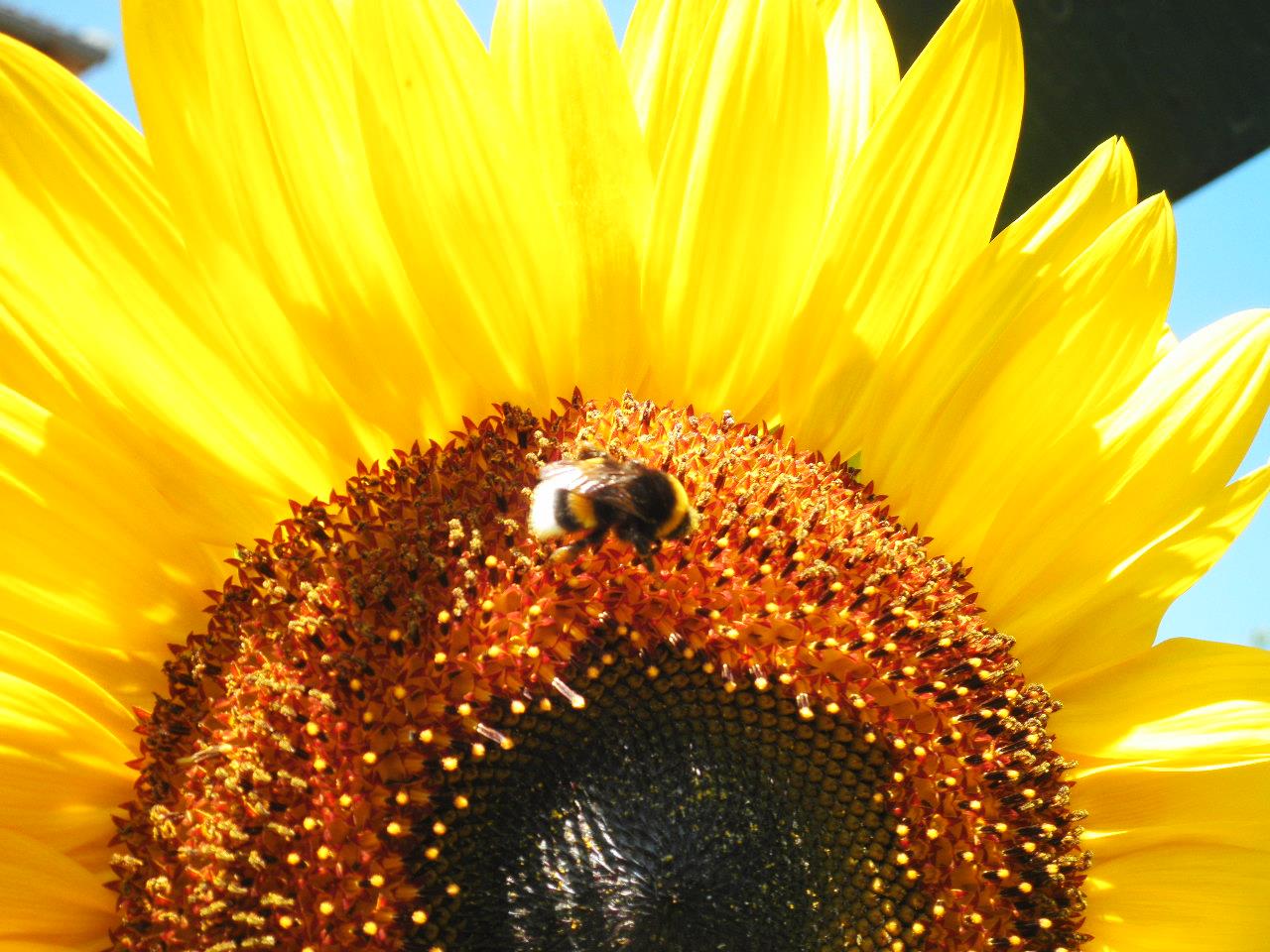 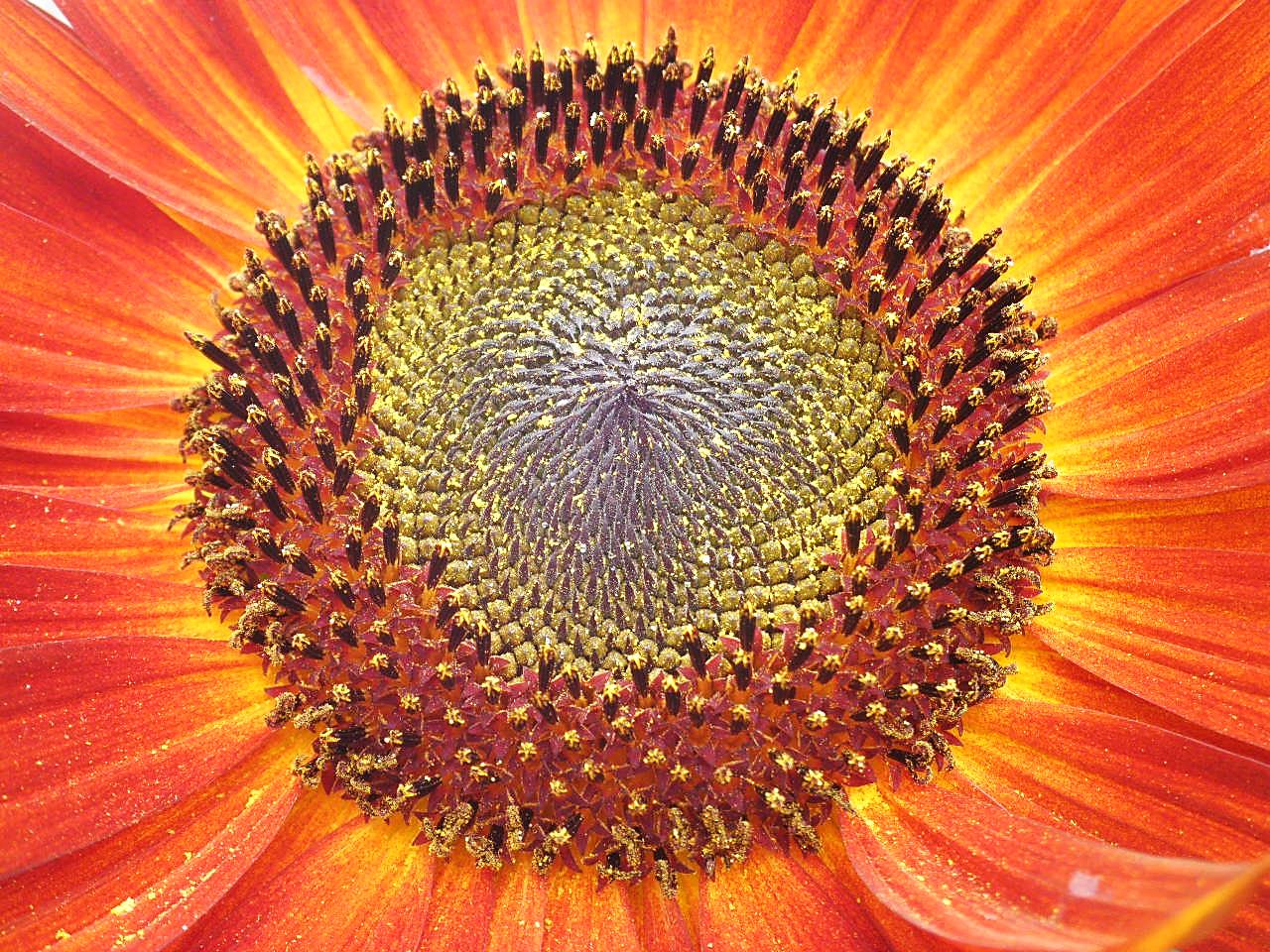 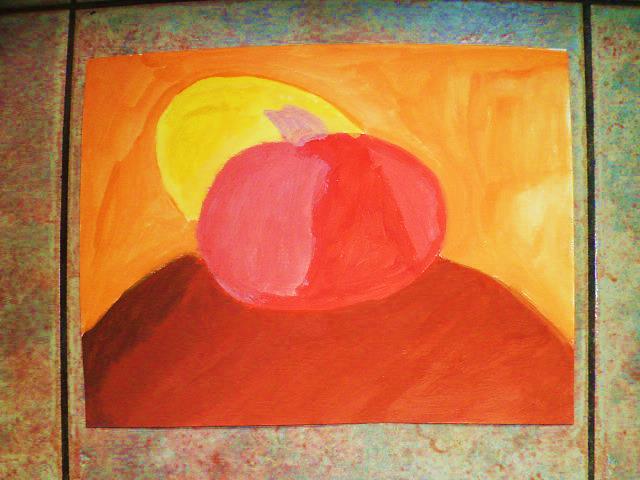 .
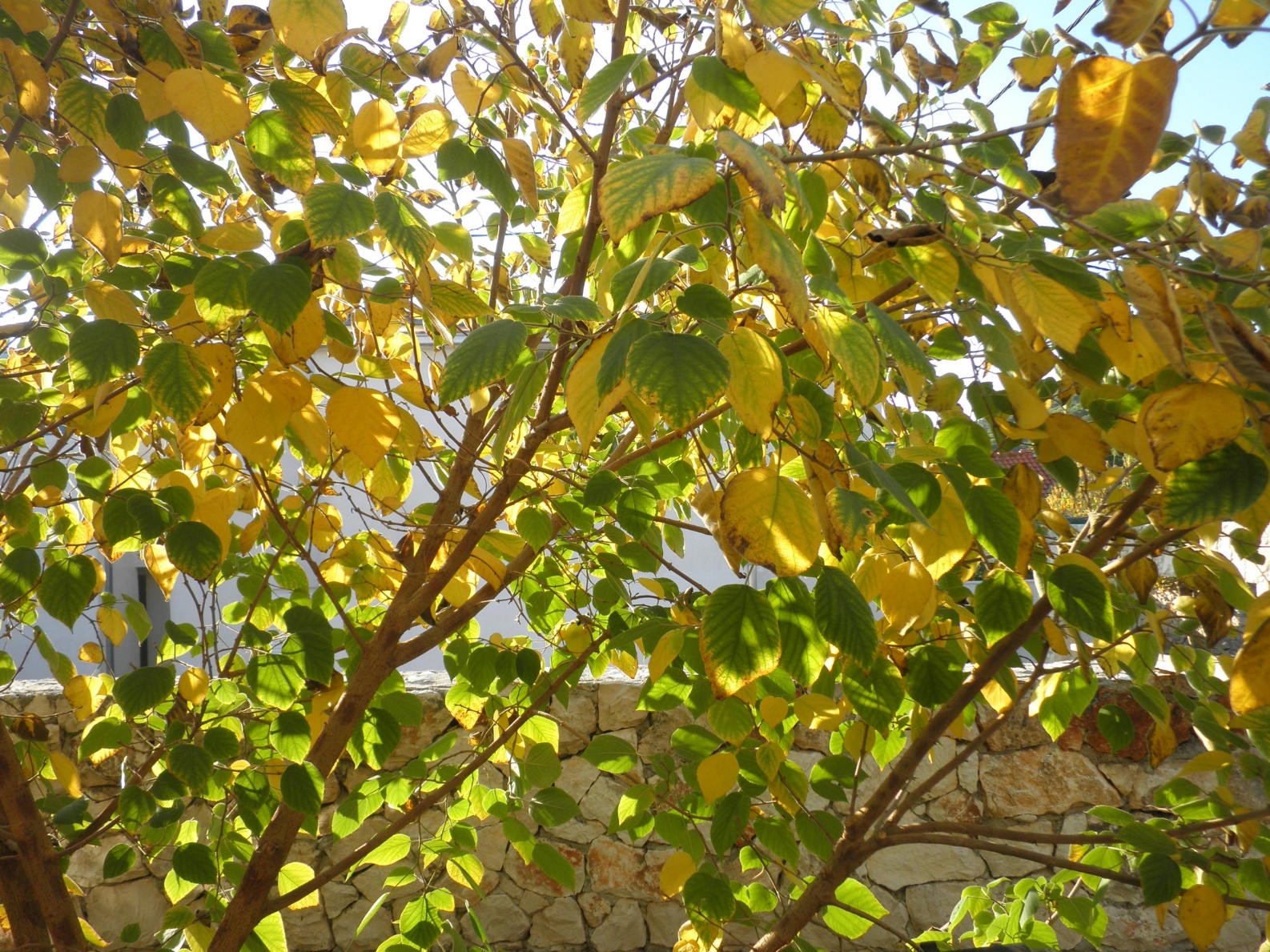 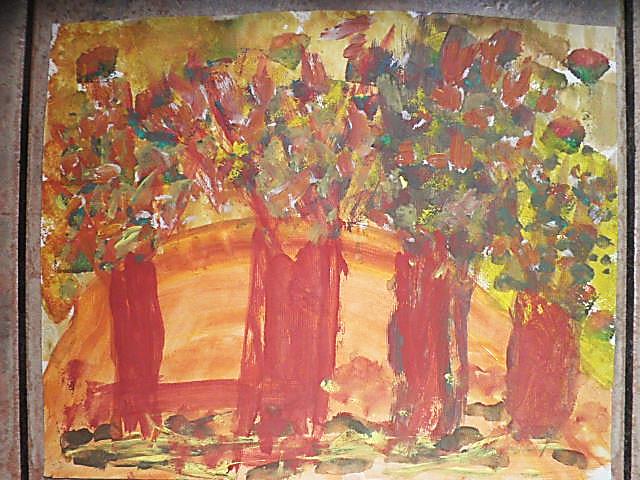 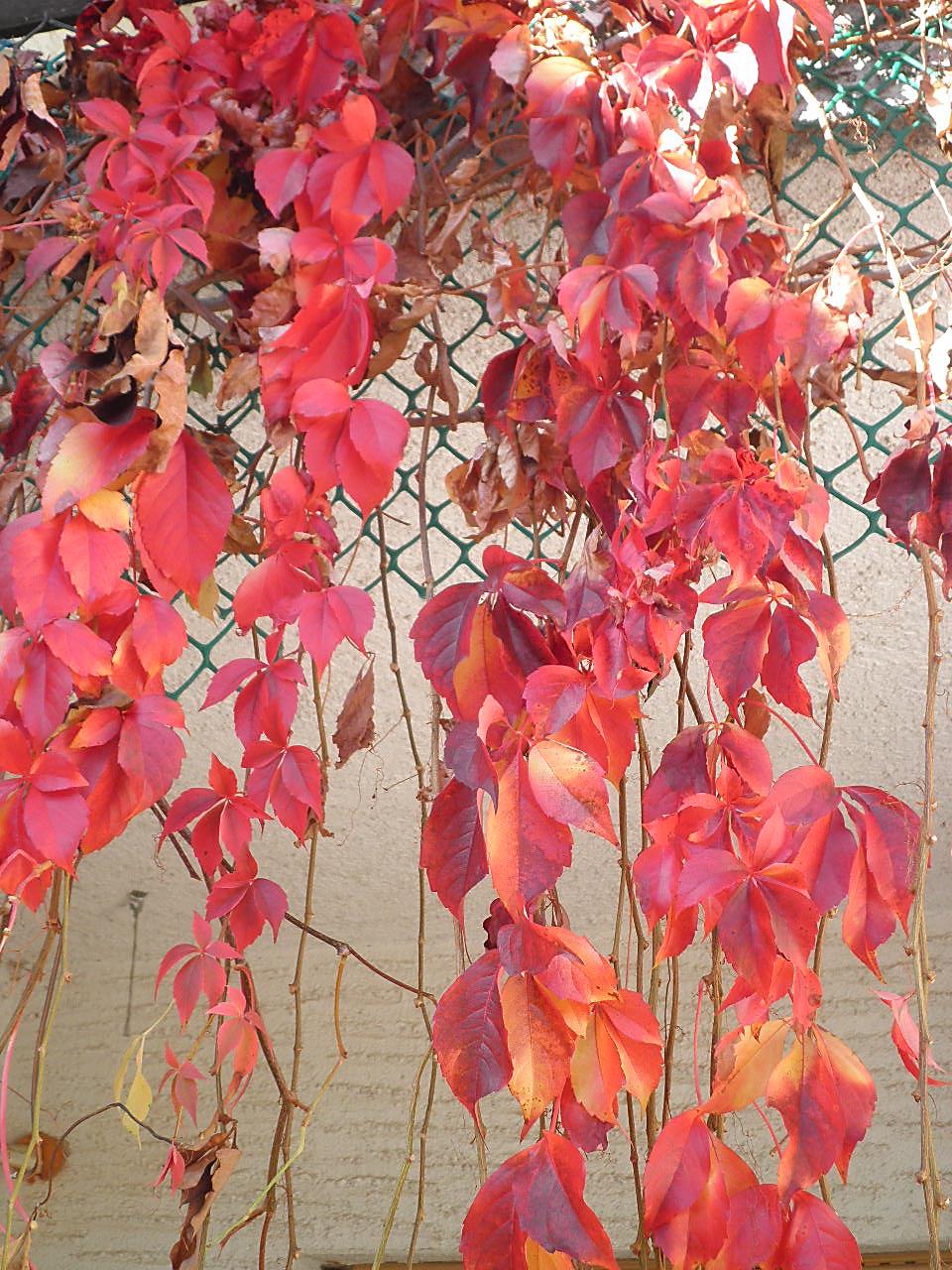 KONTRAST TOPLIH I HLADNIH BOJA
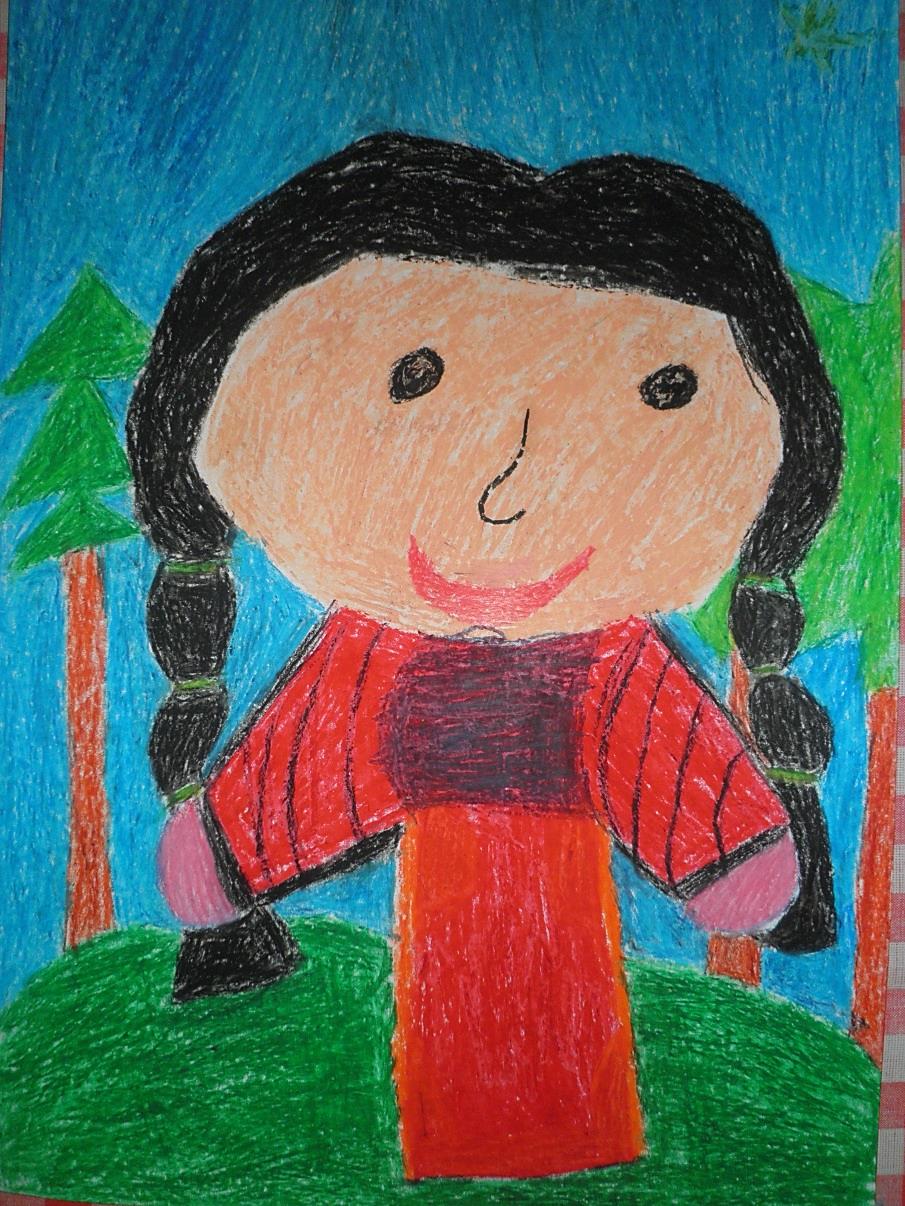 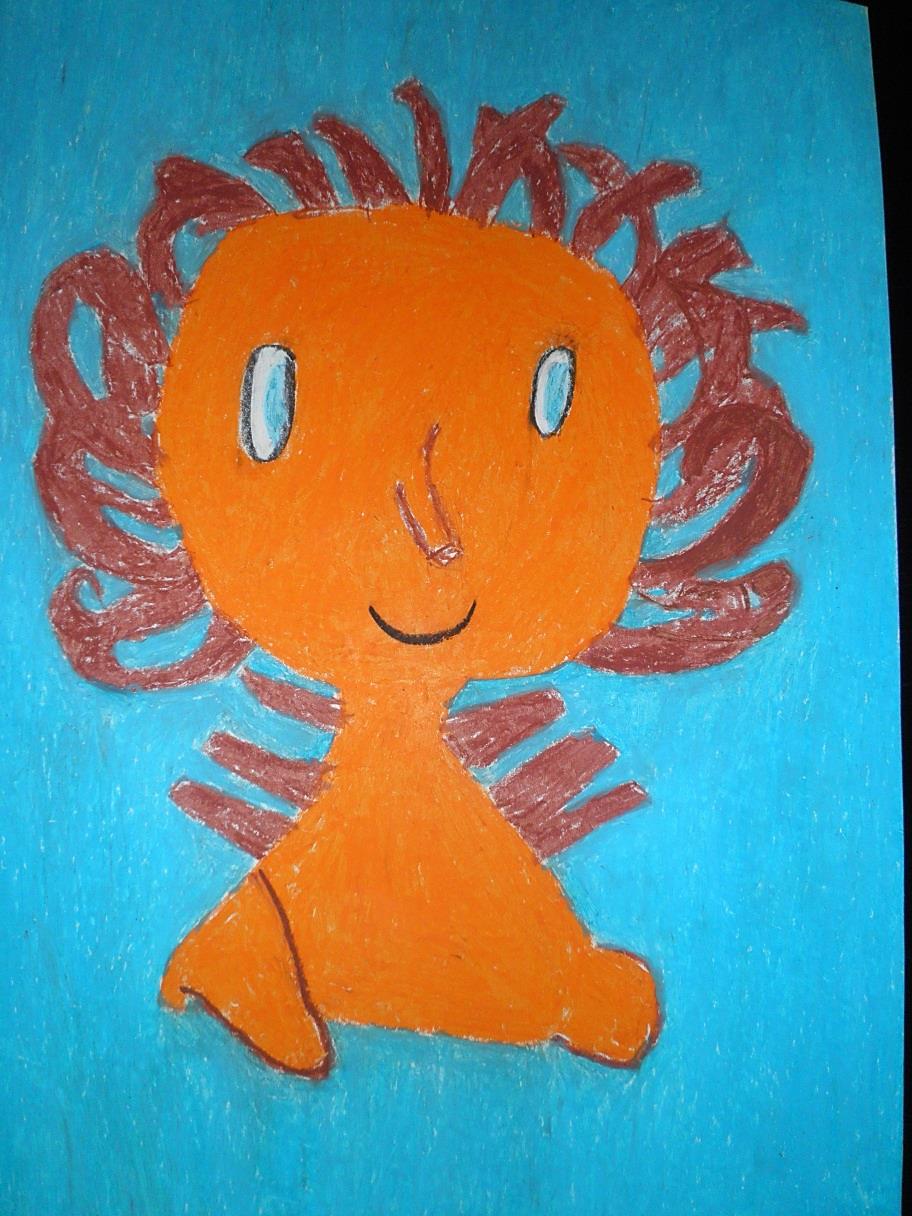 ,
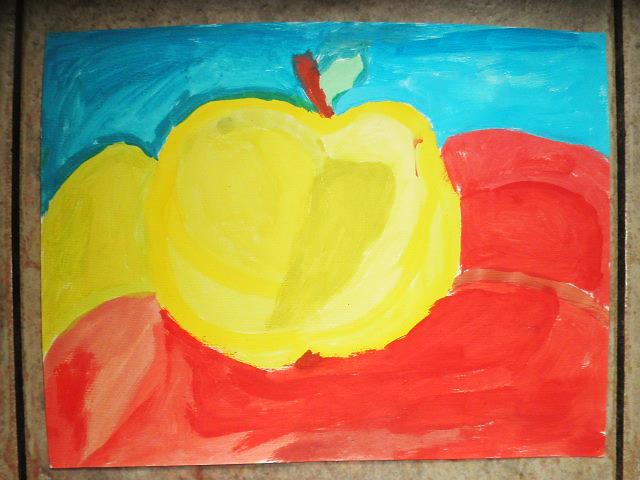 .
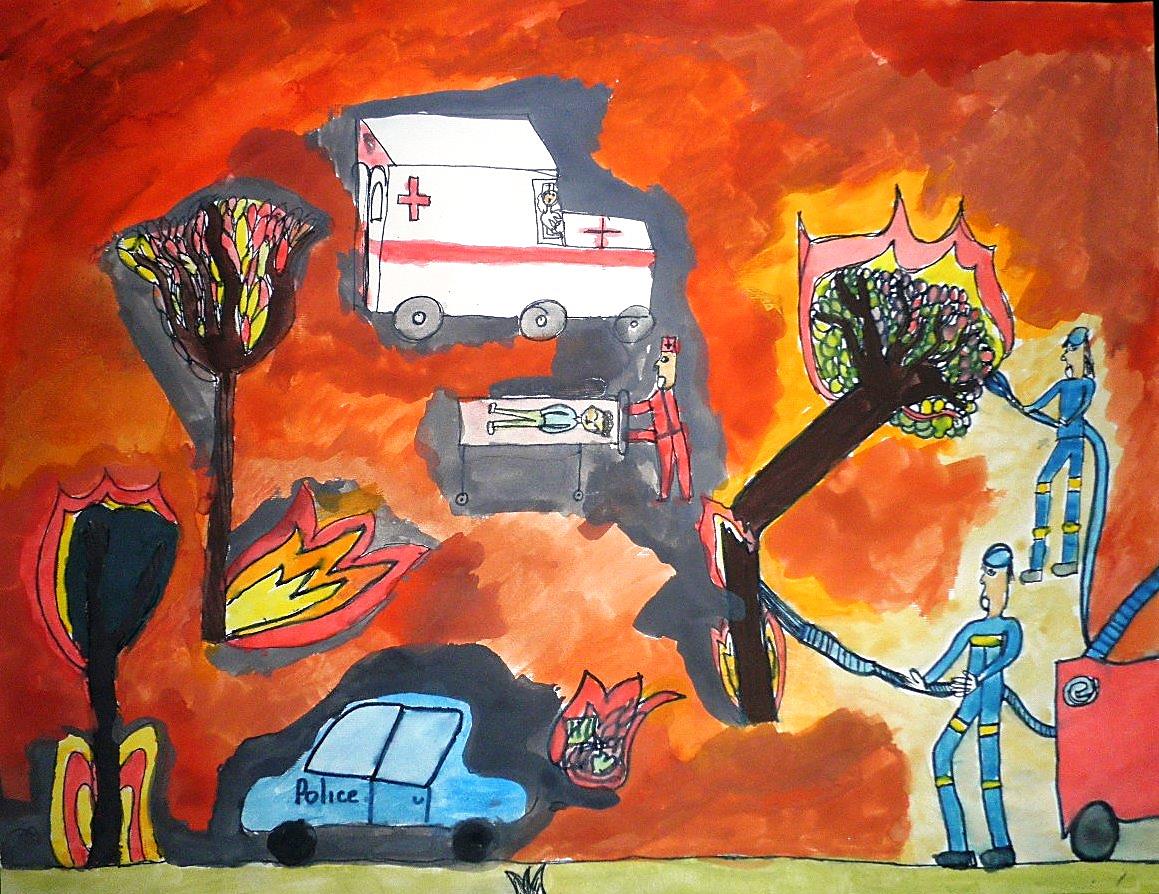 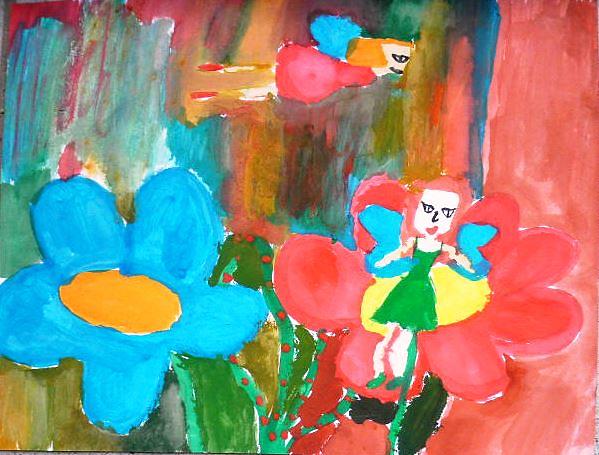 ZADATAK
Naslikaj kontrast toplo – hladnih boja u likovnom radu.Temu za likovni rad odaberi sam/ma. Slikaj vodenim bojama.

POŠALJI OVAJ LIKOVNI RAD DO PETKA!